Name the item……
Horse Chestnut(Conker)
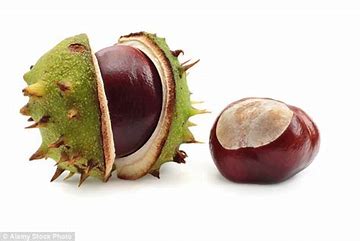 Oak Leaf
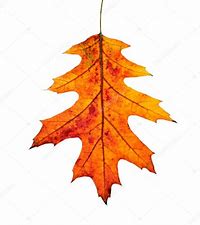 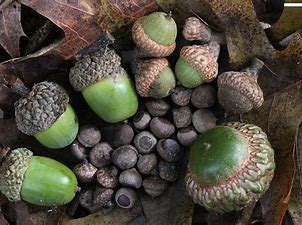 Apple
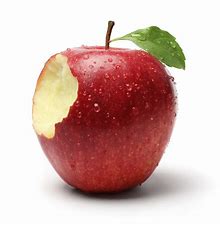 Tomatoes
Maple Leaf
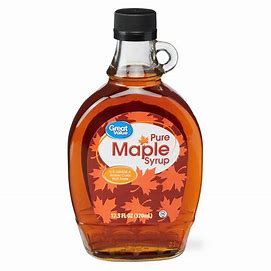 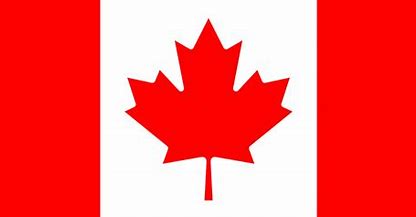 Carrots
Pumpkin
Blackberries
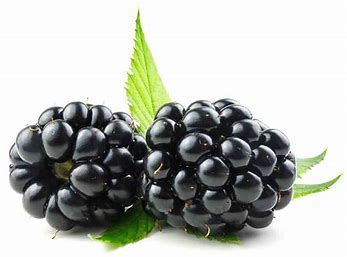 Pears
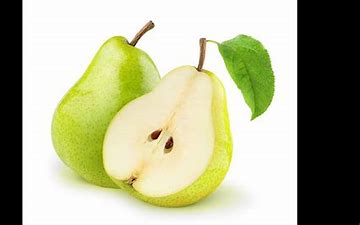 Sweetcorn
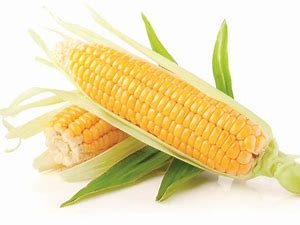 Wheat
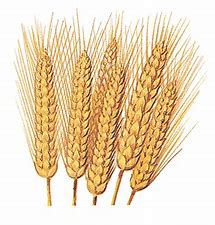 Sunflower
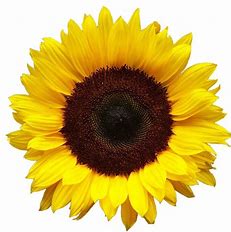 Peas
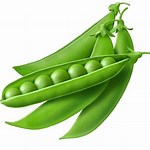 Potato
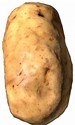 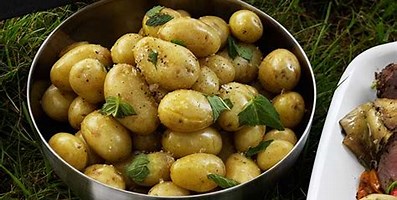 Onion
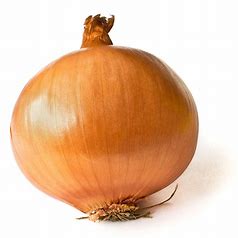 Dobble
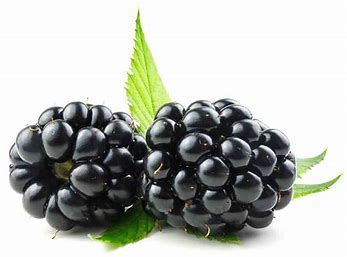 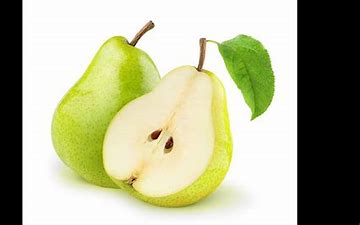 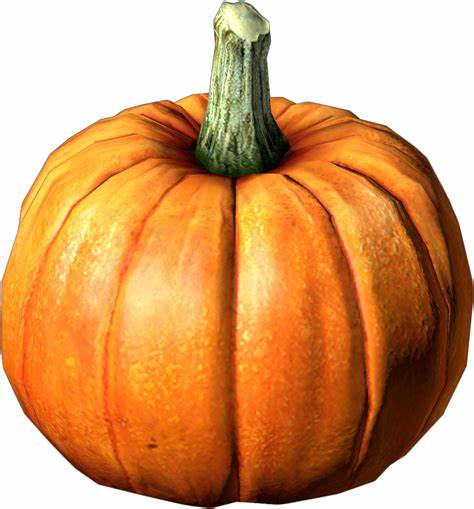 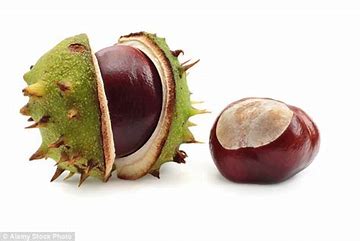 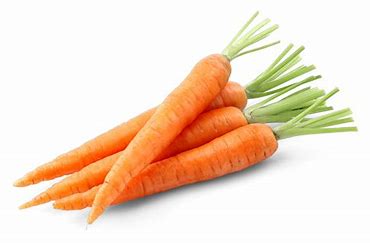 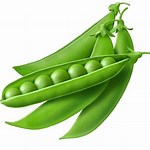 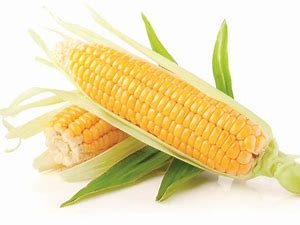 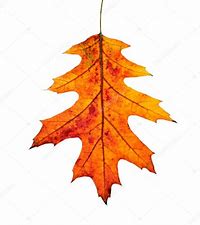 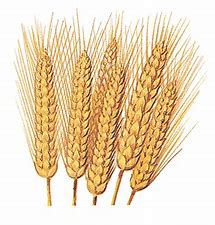 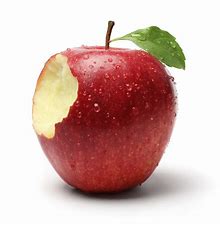 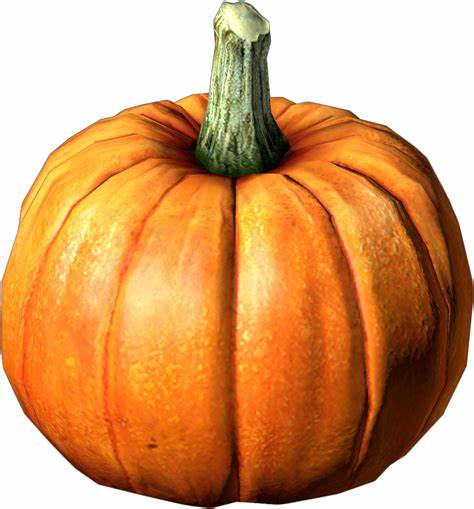 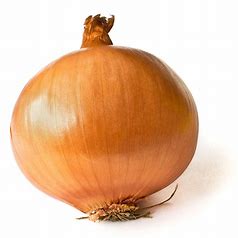 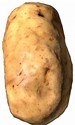 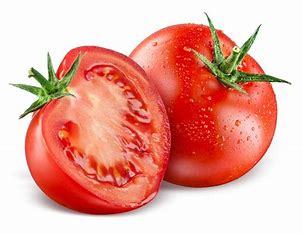 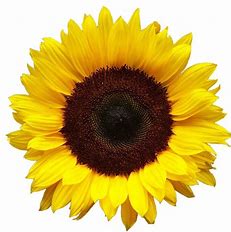 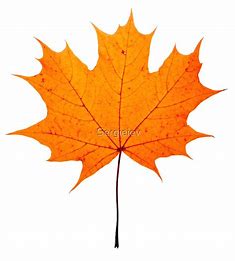 [Speaker Notes: pumpkin]
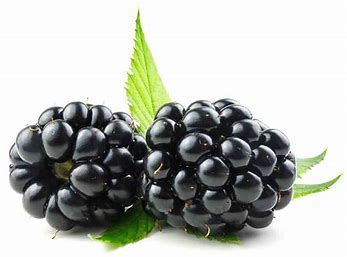 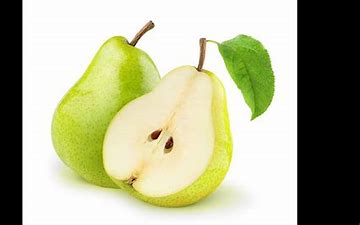 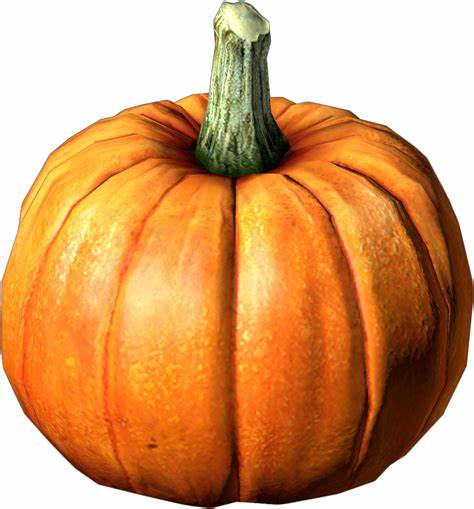 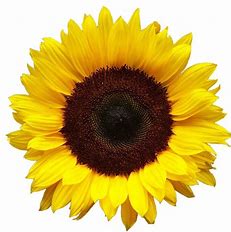 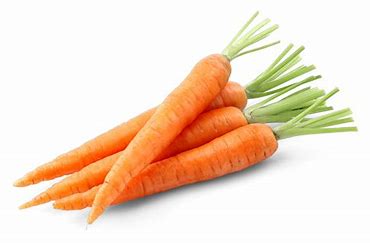 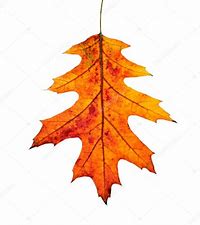 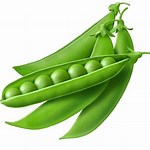 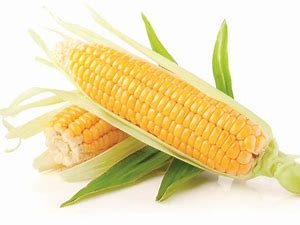 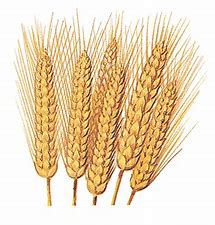 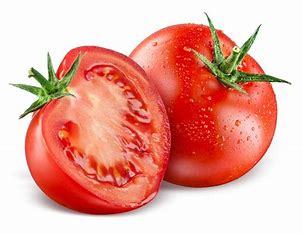 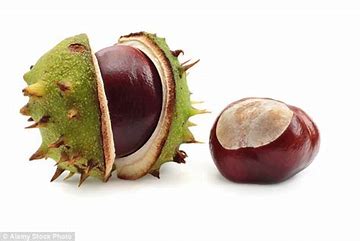 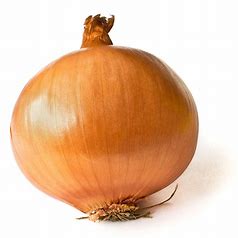 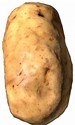 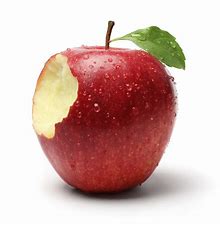 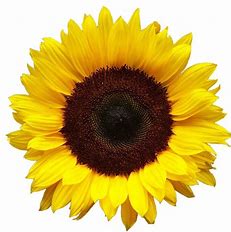 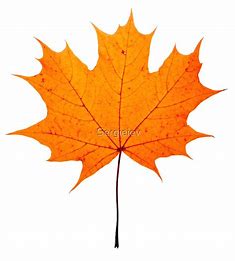 [Speaker Notes: sunflower]
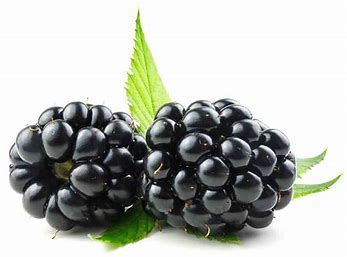 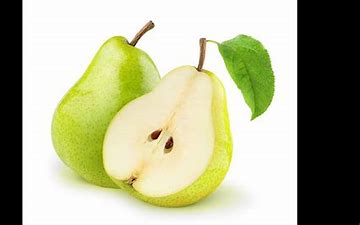 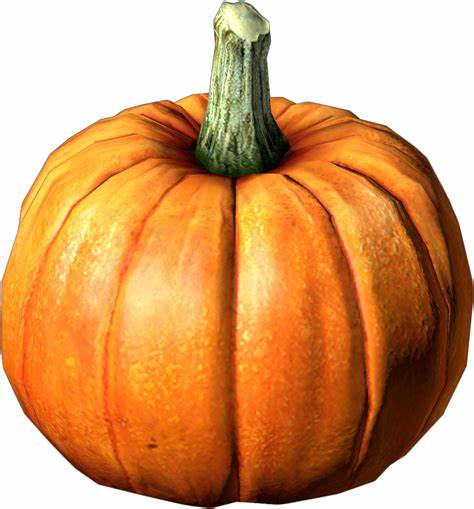 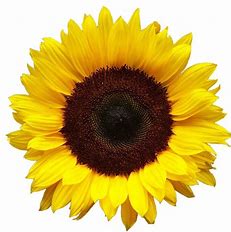 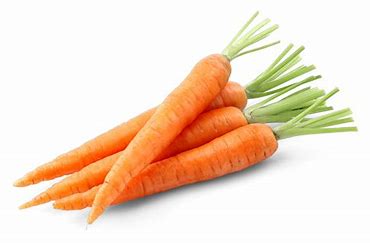 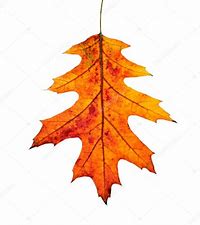 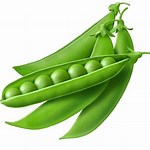 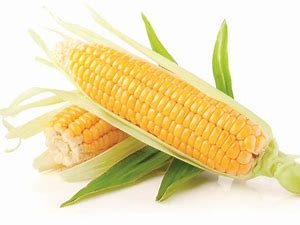 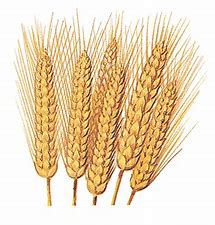 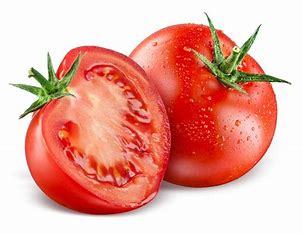 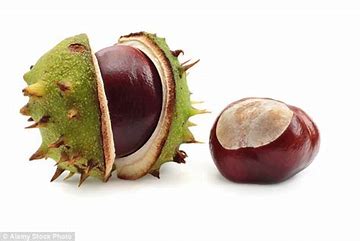 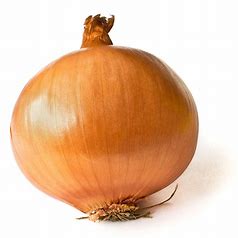 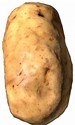 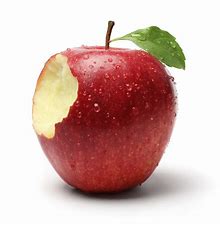 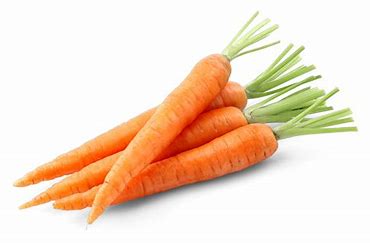 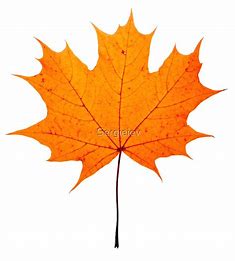 [Speaker Notes: carrots]
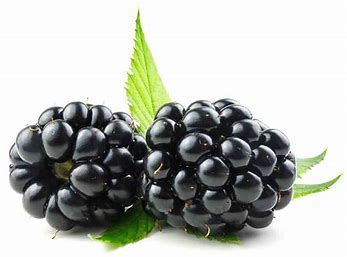 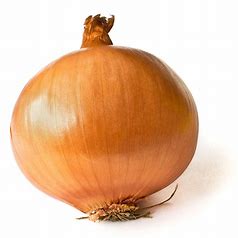 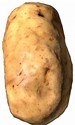 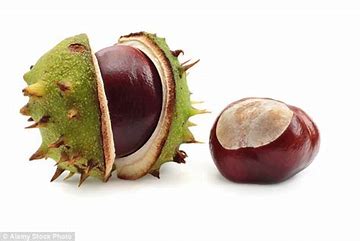 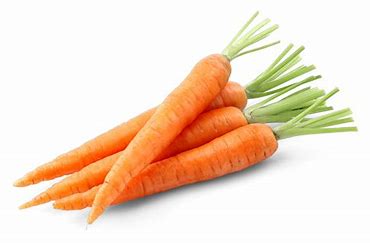 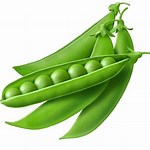 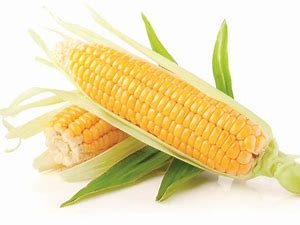 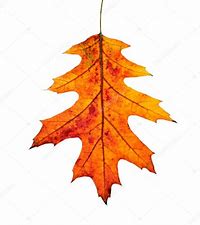 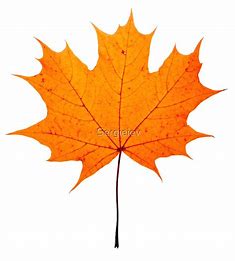 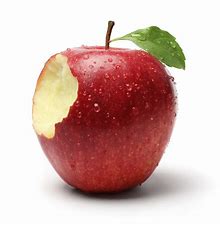 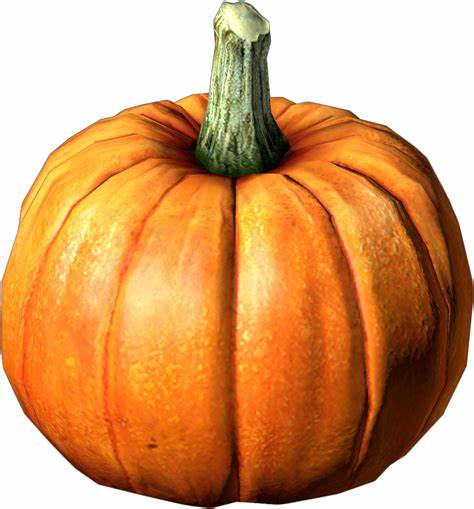 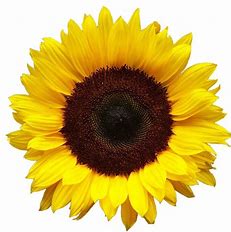 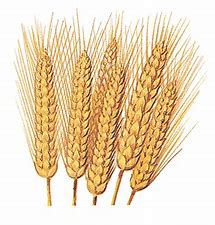 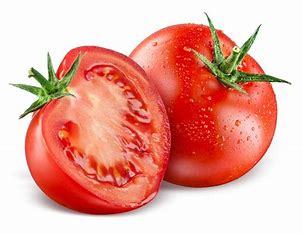 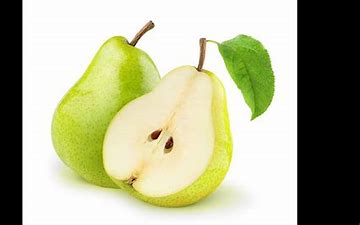 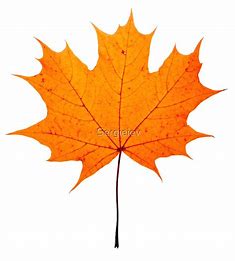 [Speaker Notes: Maple leaf]
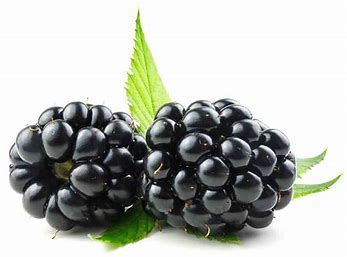 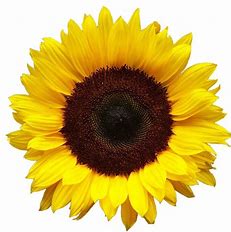 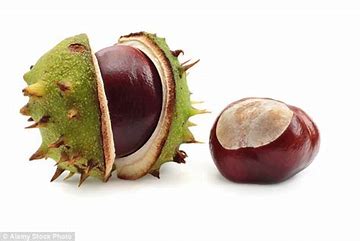 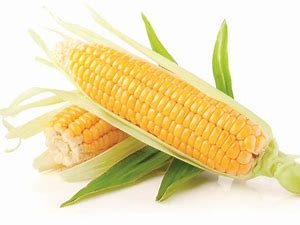 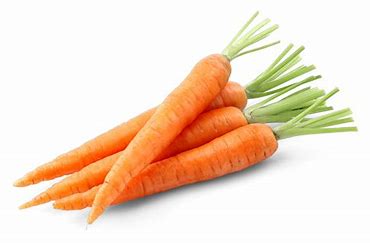 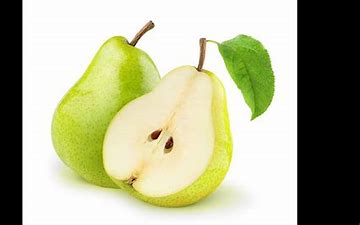 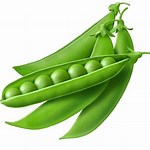 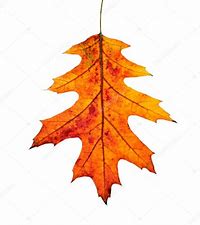 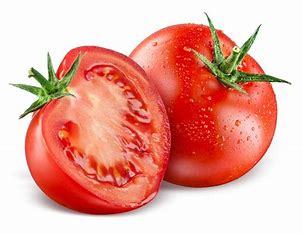 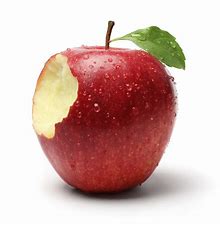 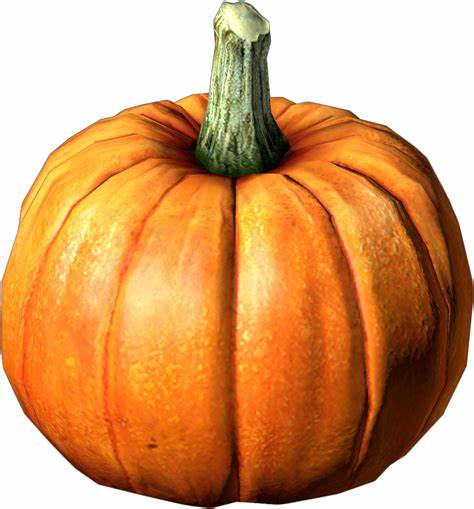 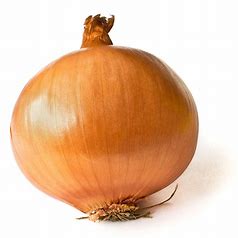 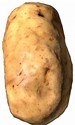 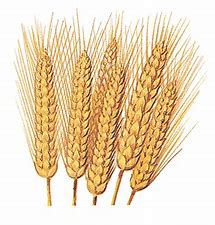 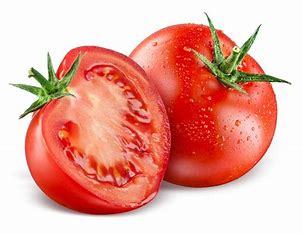 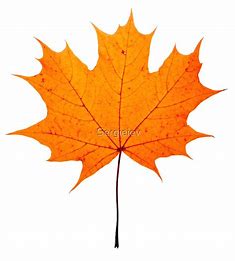 [Speaker Notes: tomatoes]
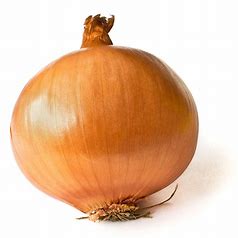 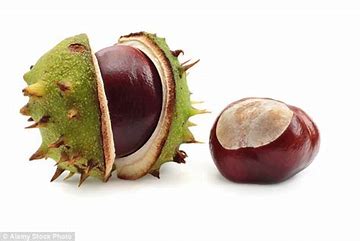 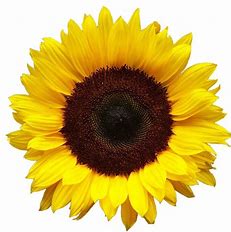 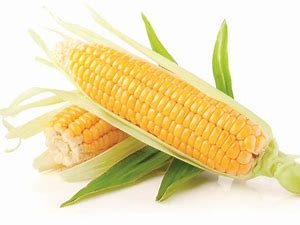 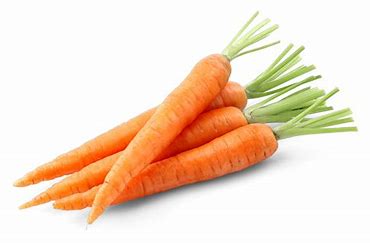 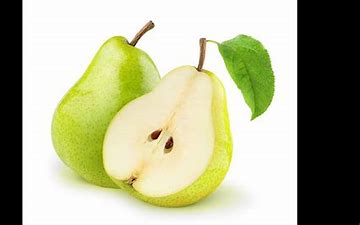 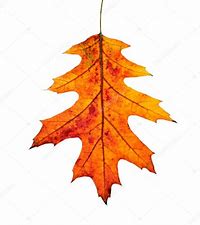 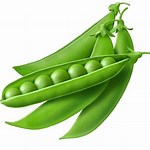 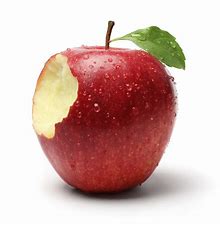 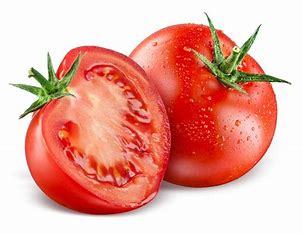 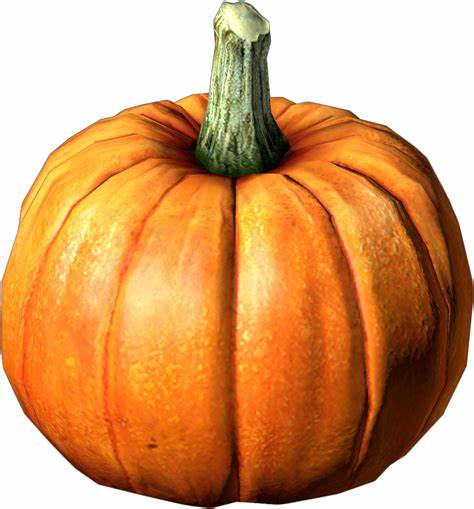 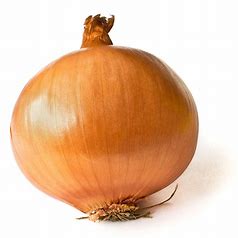 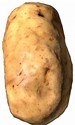 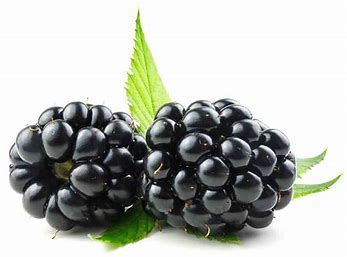 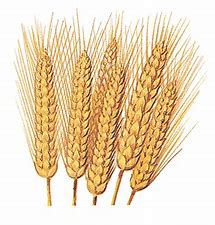 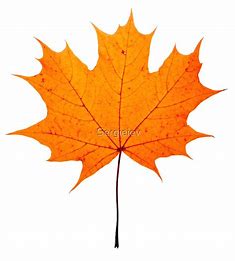 [Speaker Notes: onion]
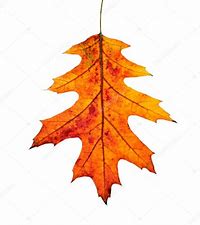 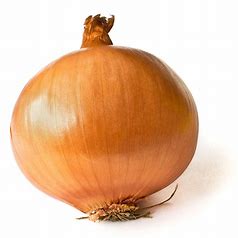 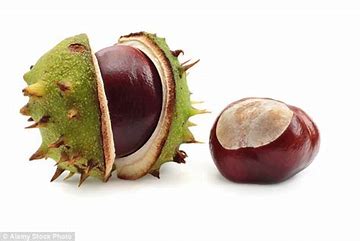 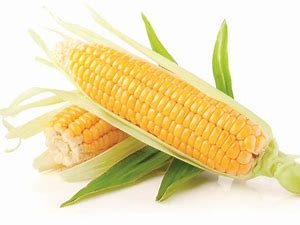 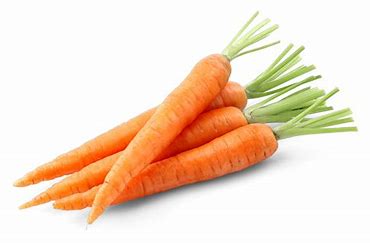 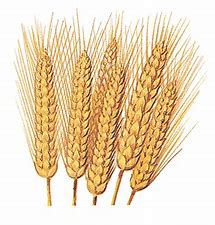 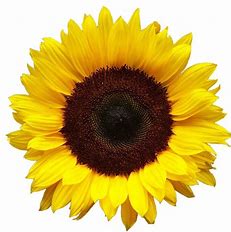 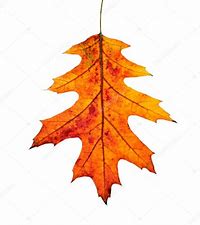 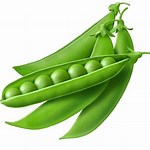 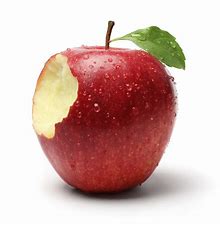 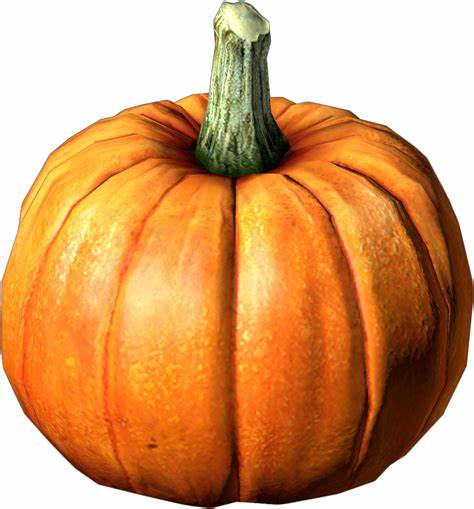 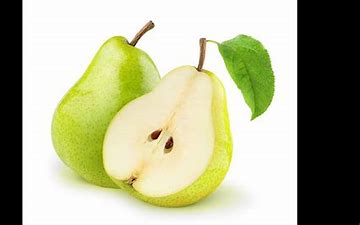 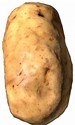 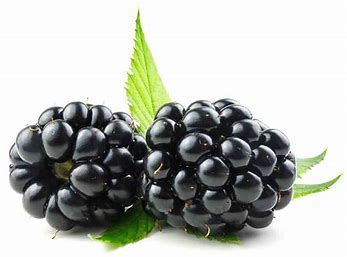 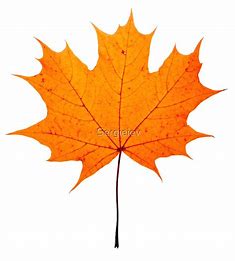 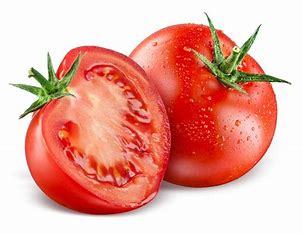 [Speaker Notes: Oak leaf]
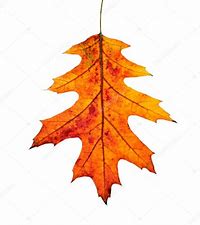 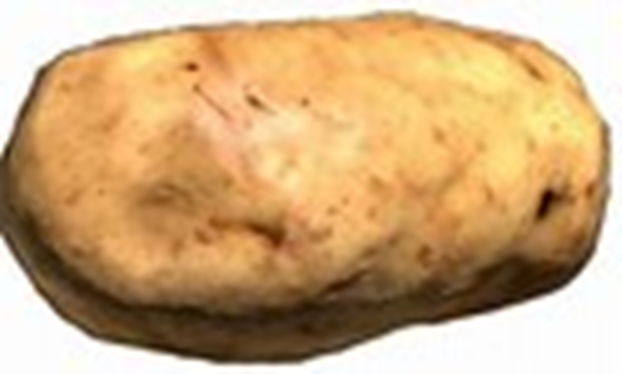 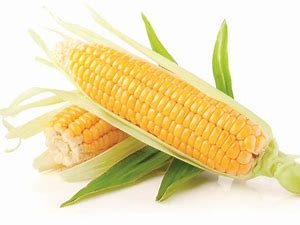 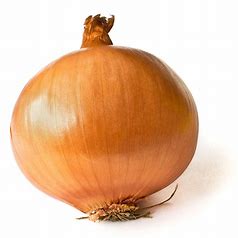 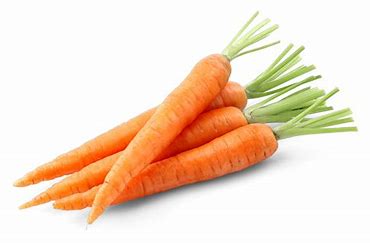 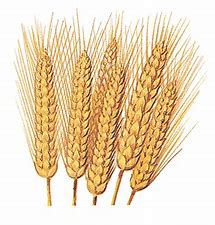 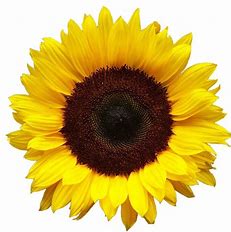 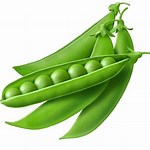 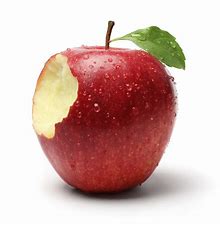 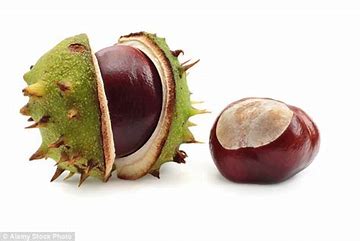 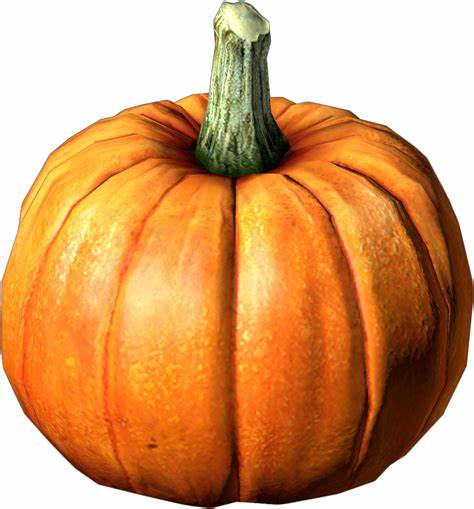 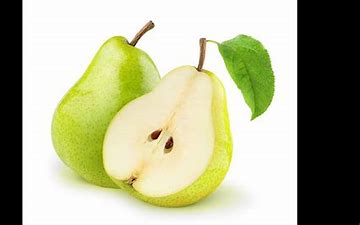 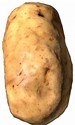 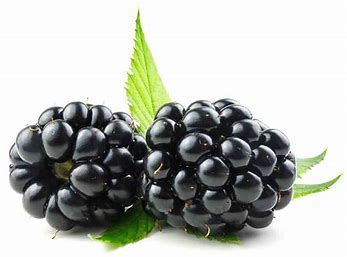 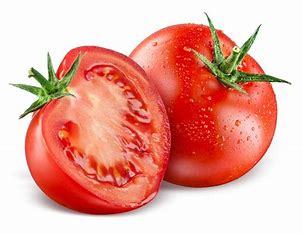 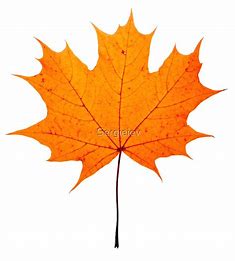 [Speaker Notes: Potato]
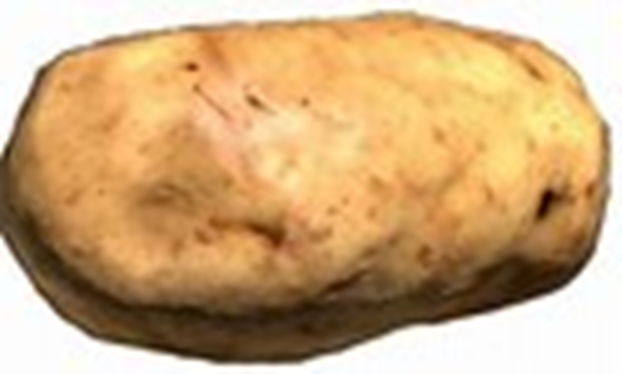 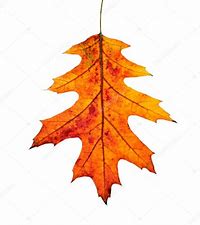 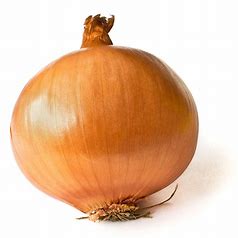 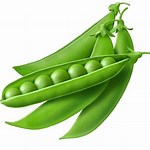 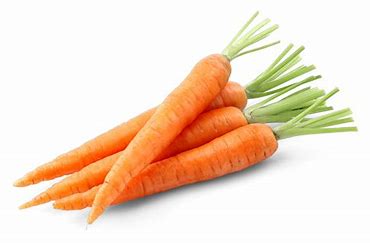 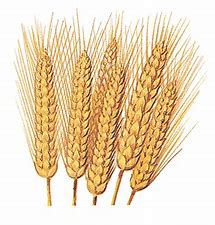 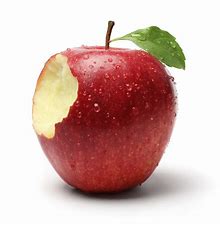 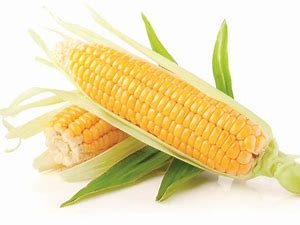 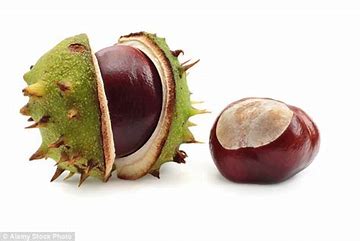 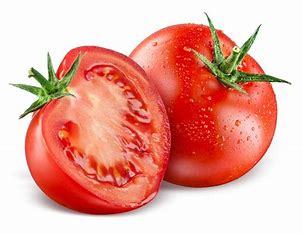 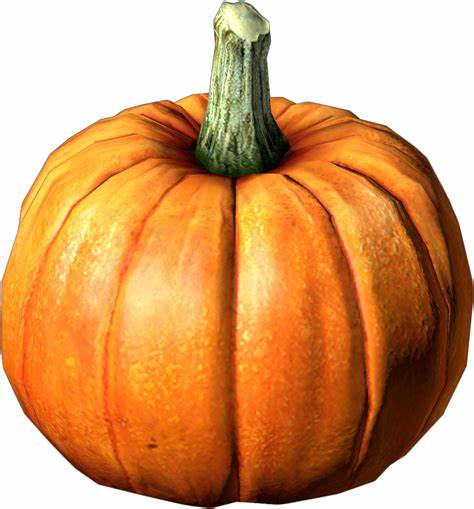 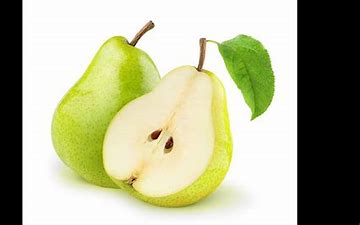 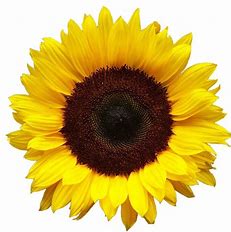 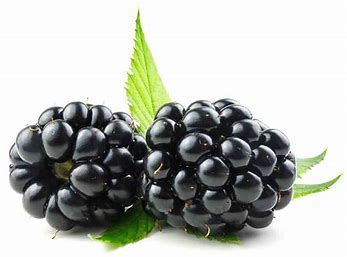 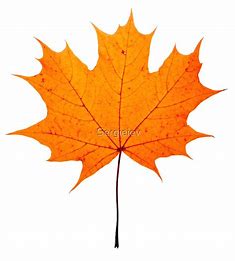 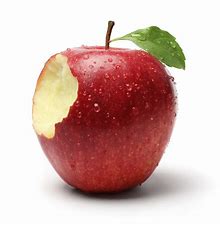 [Speaker Notes: Apple]
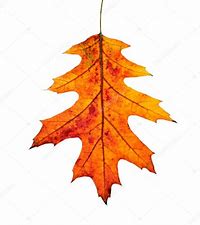 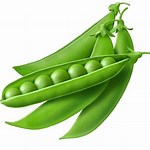 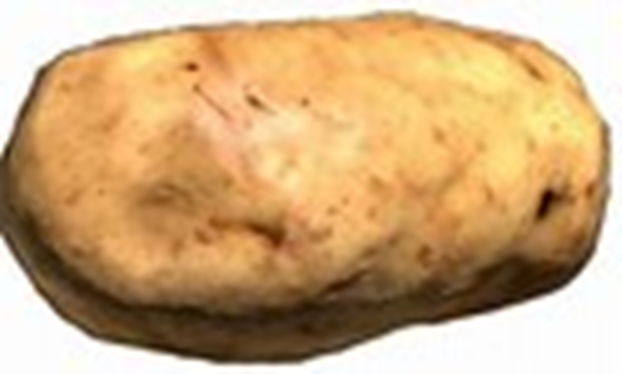 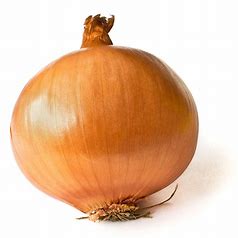 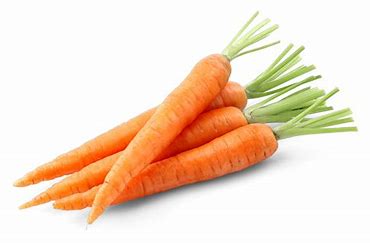 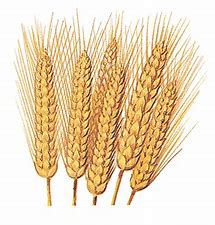 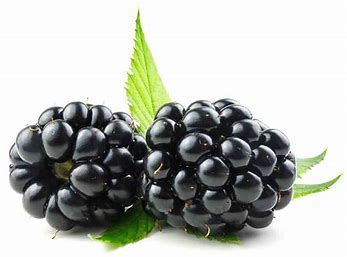 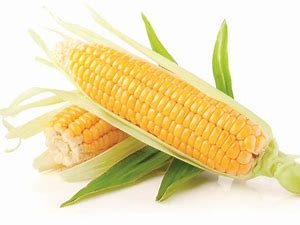 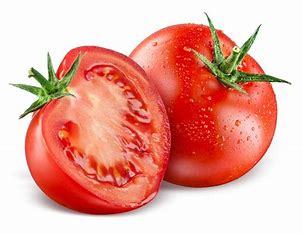 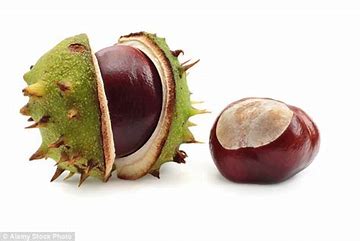 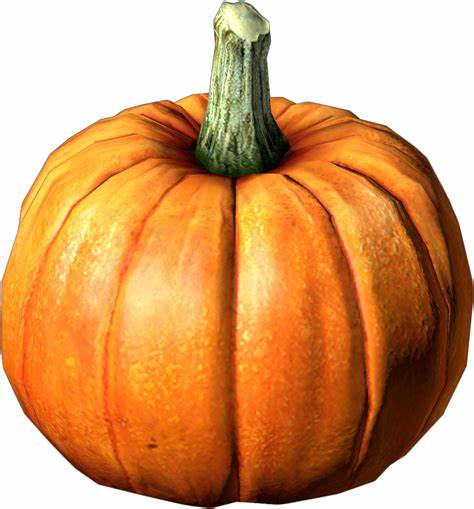 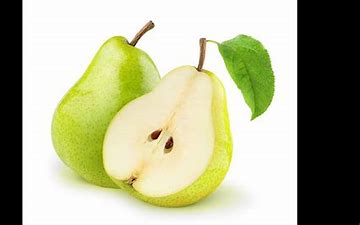 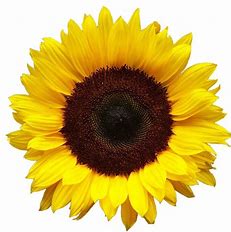 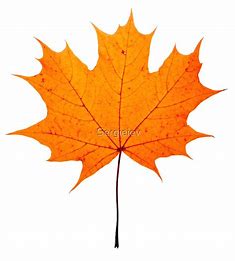 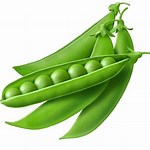 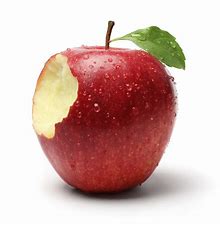 [Speaker Notes: Peas]
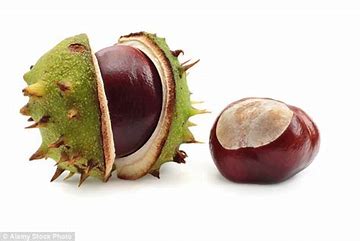 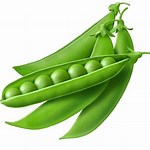 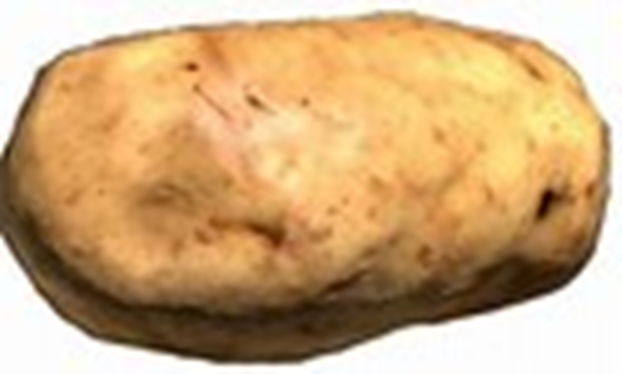 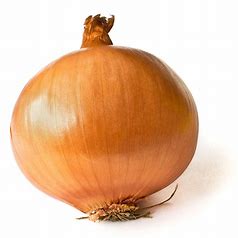 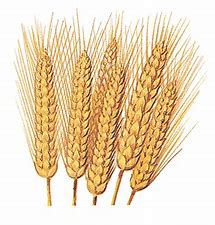 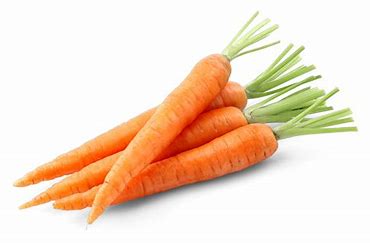 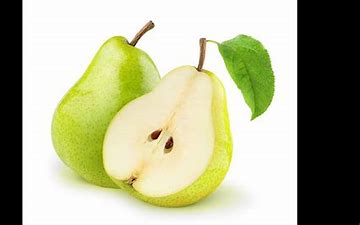 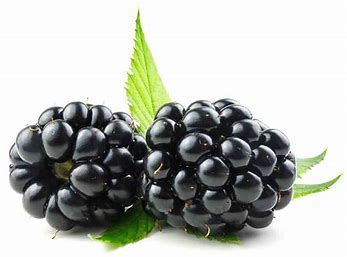 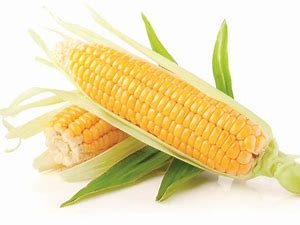 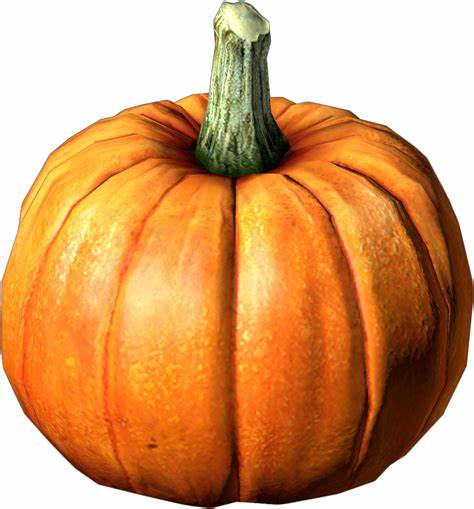 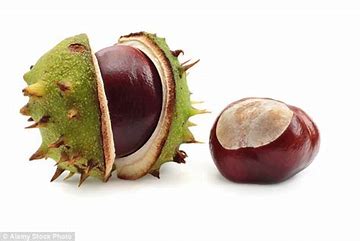 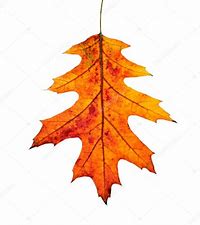 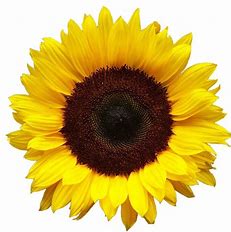 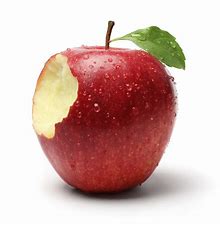 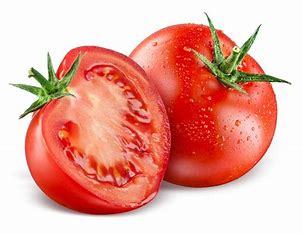 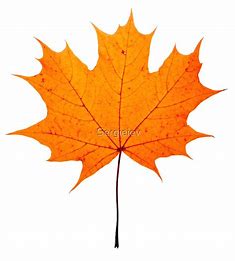 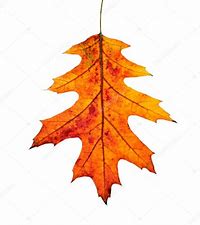 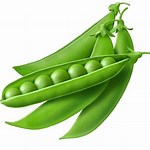 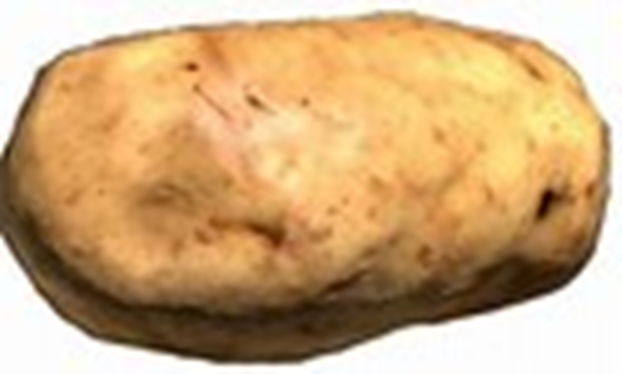 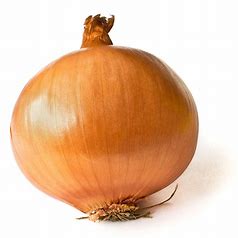 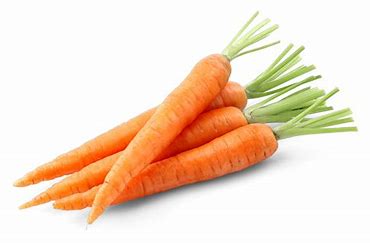 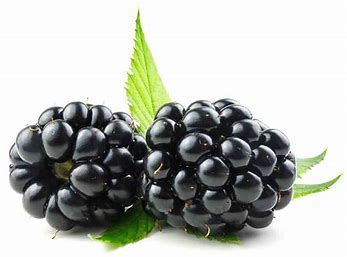 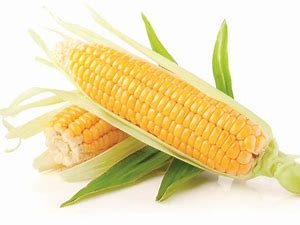 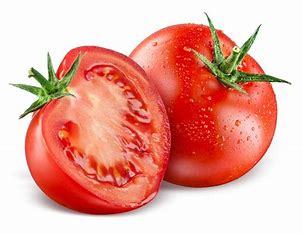 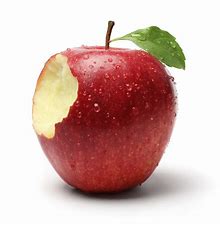 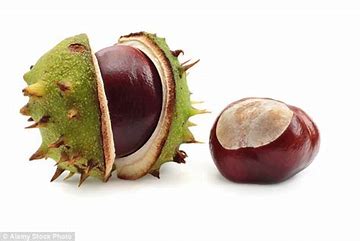 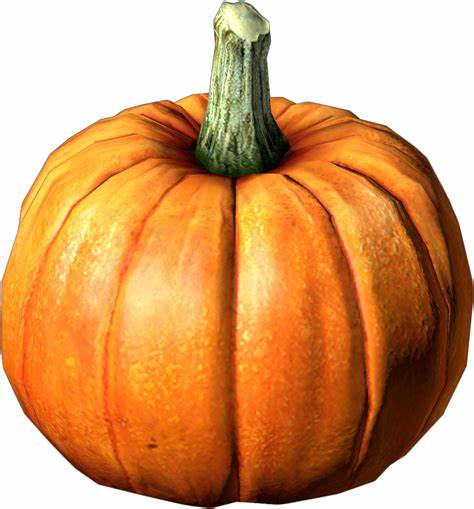 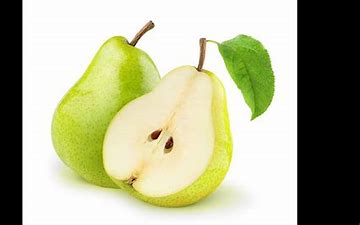 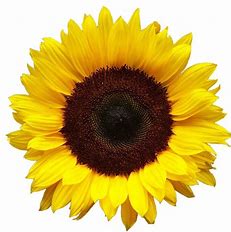 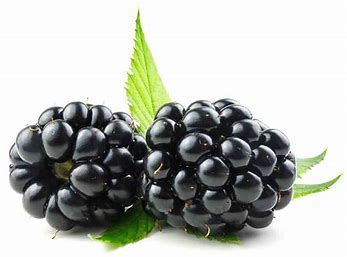 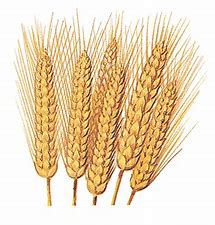 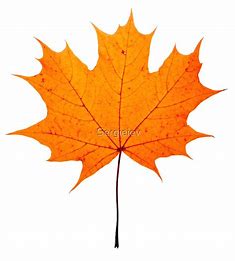